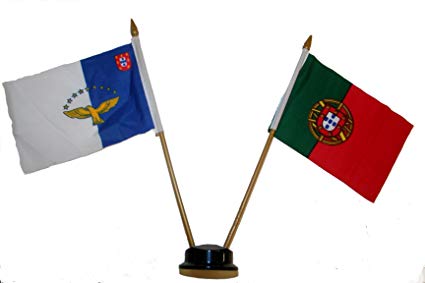 From Terceira
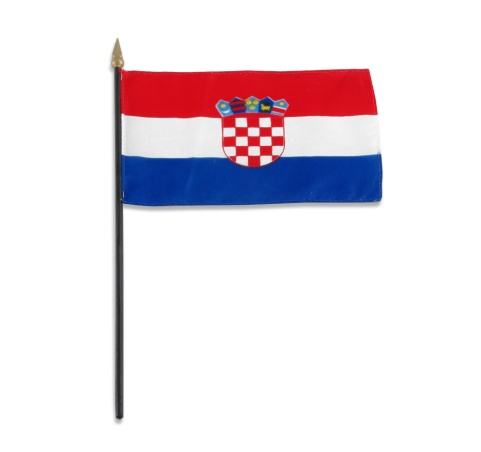 To Croatia
Posto Santo Primary School
Terceira Island - Azores
Teacher’s Marina visit
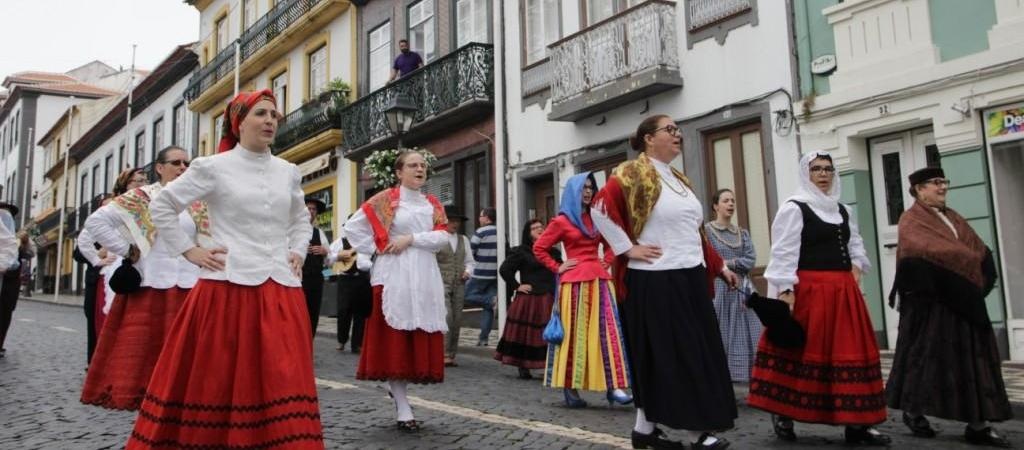 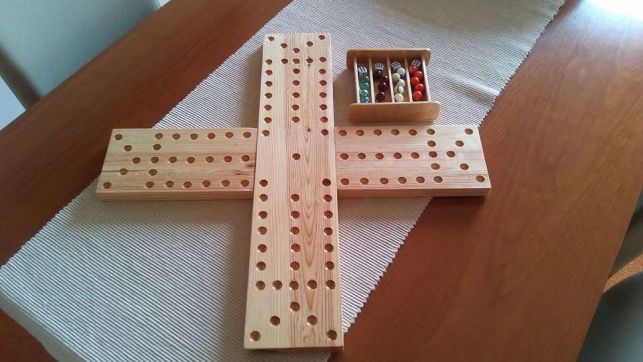 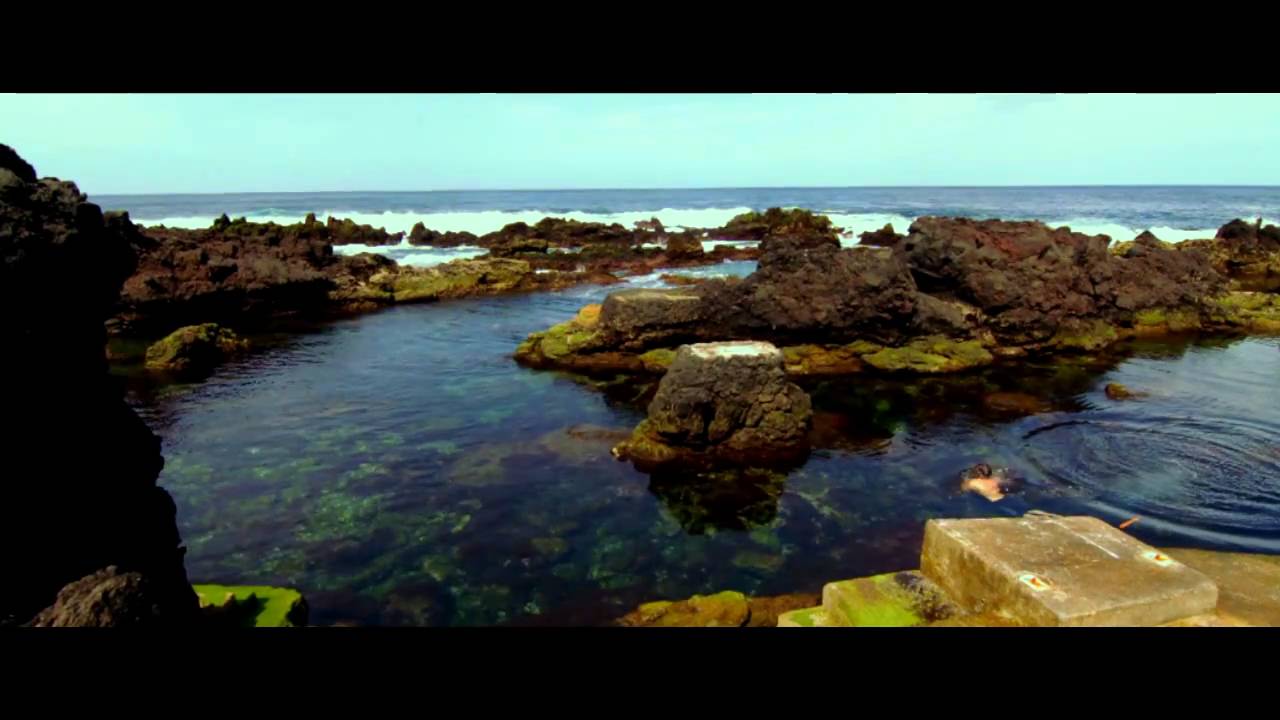 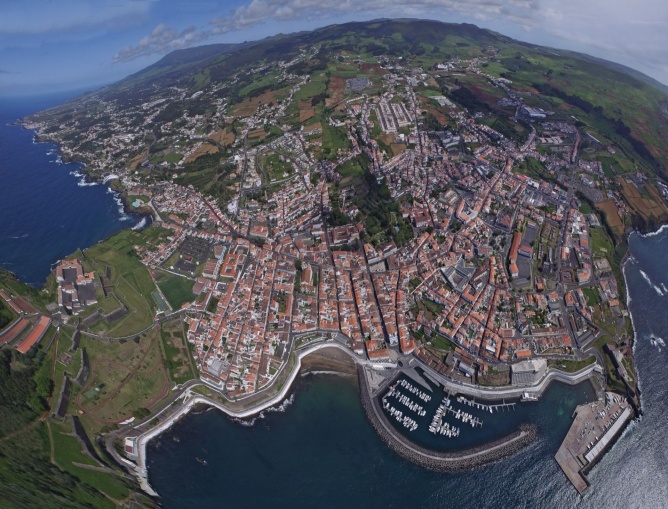 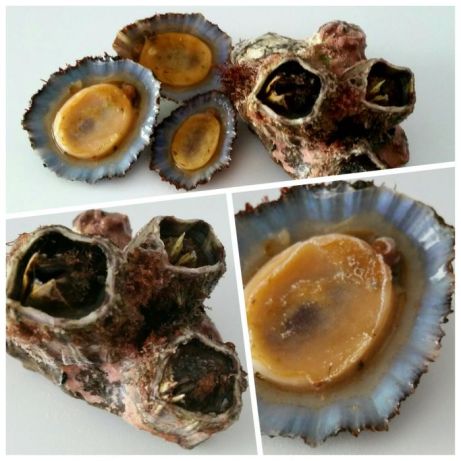 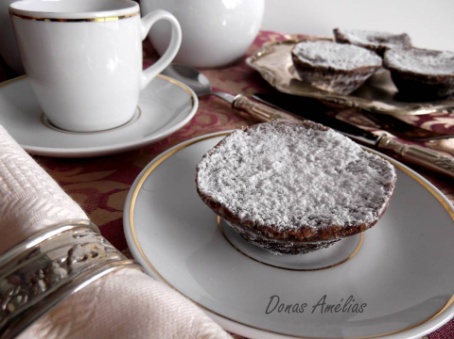 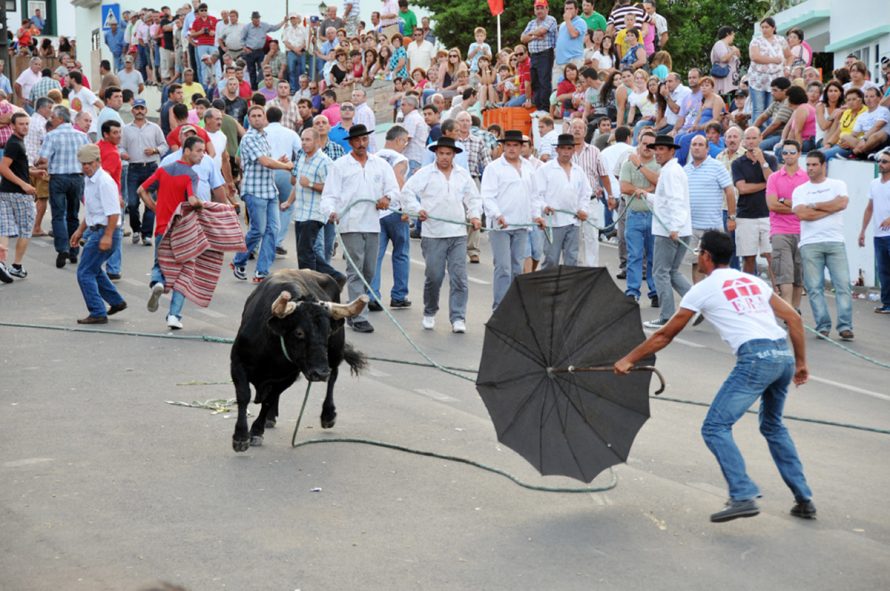 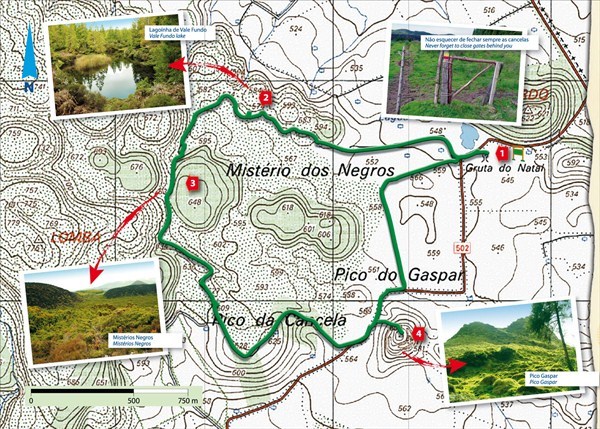 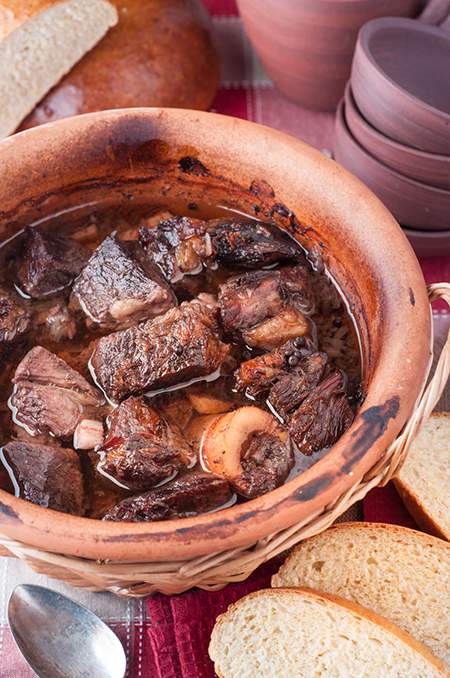 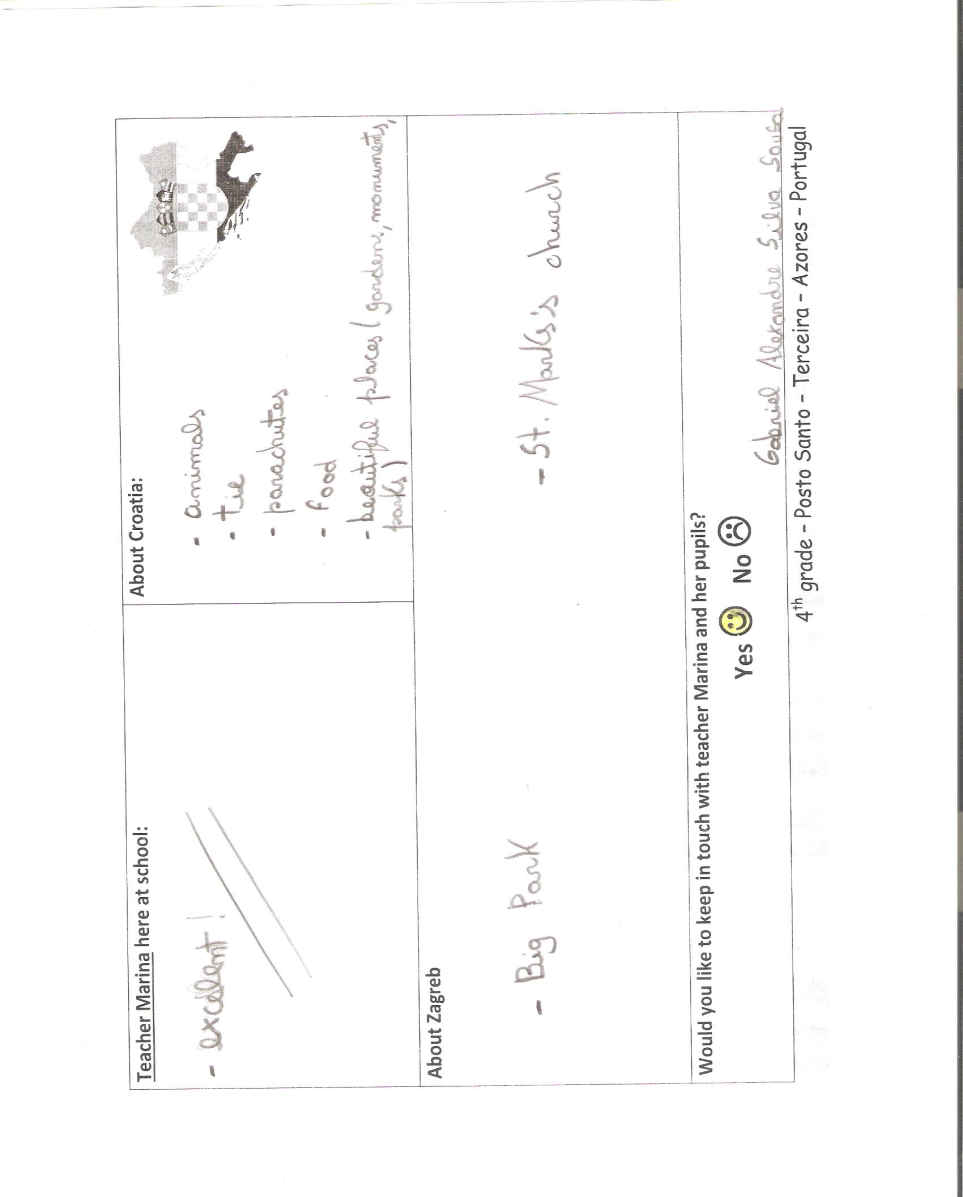 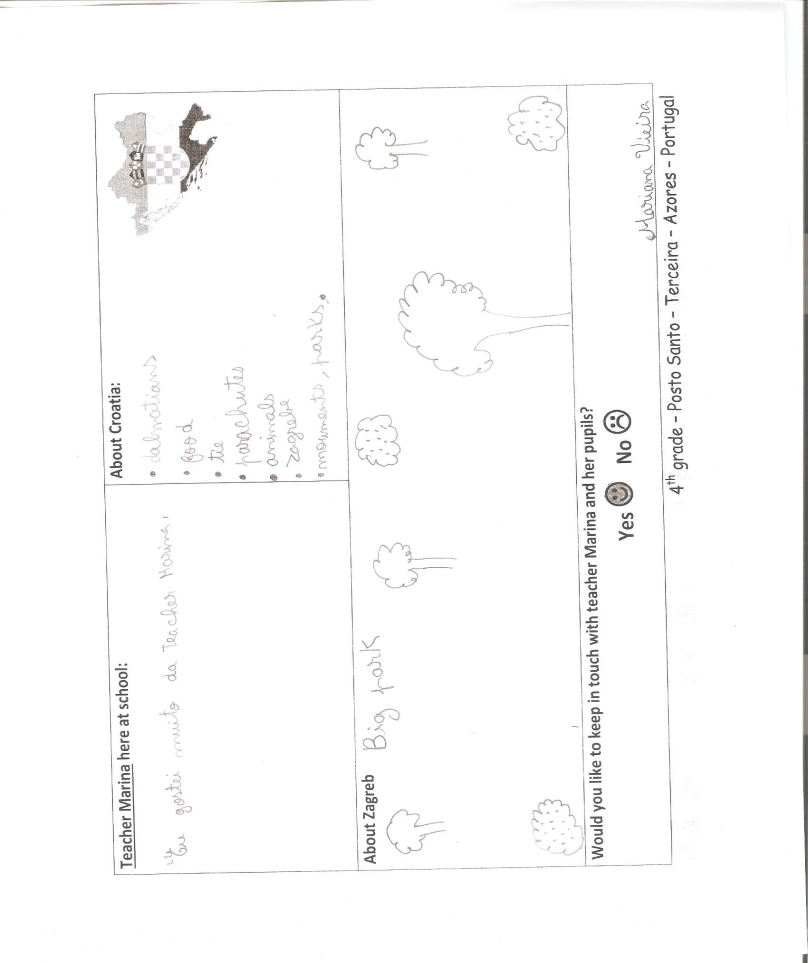 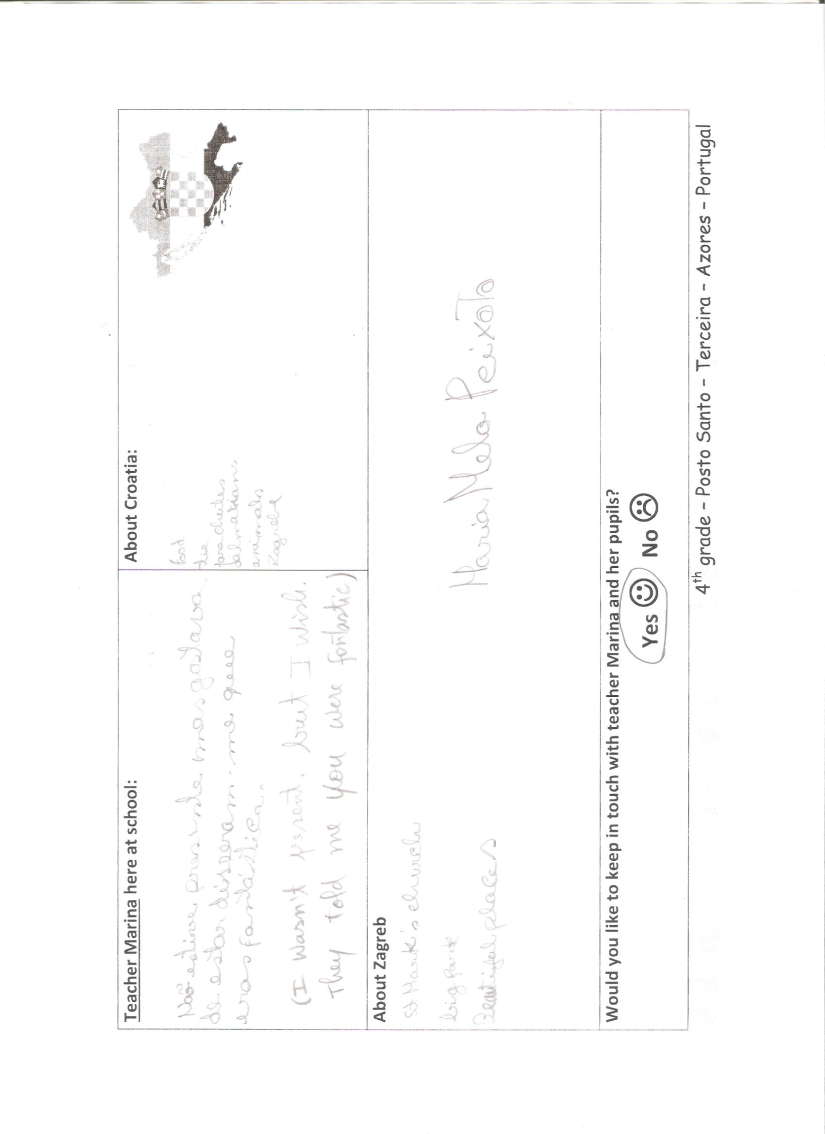 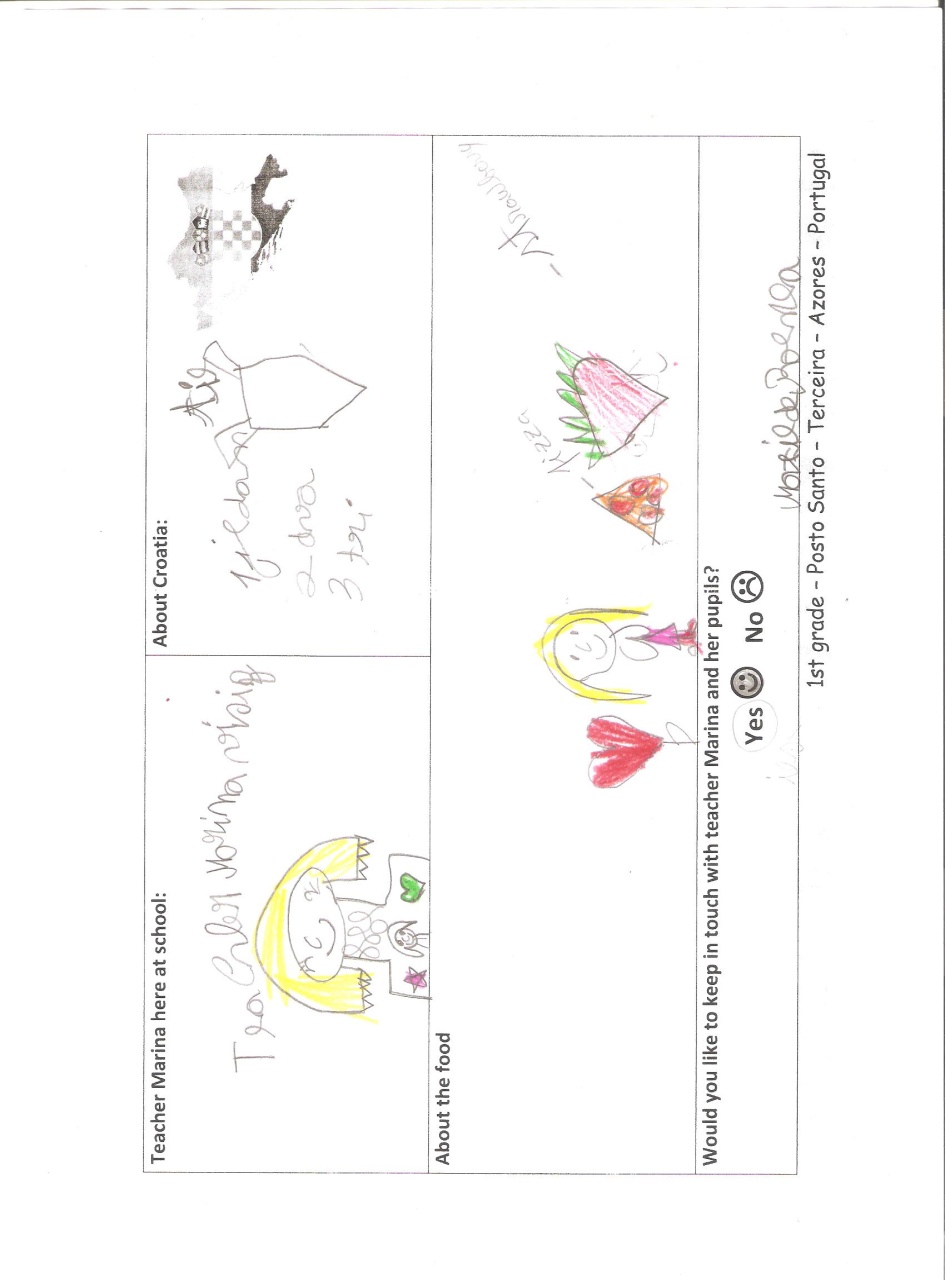 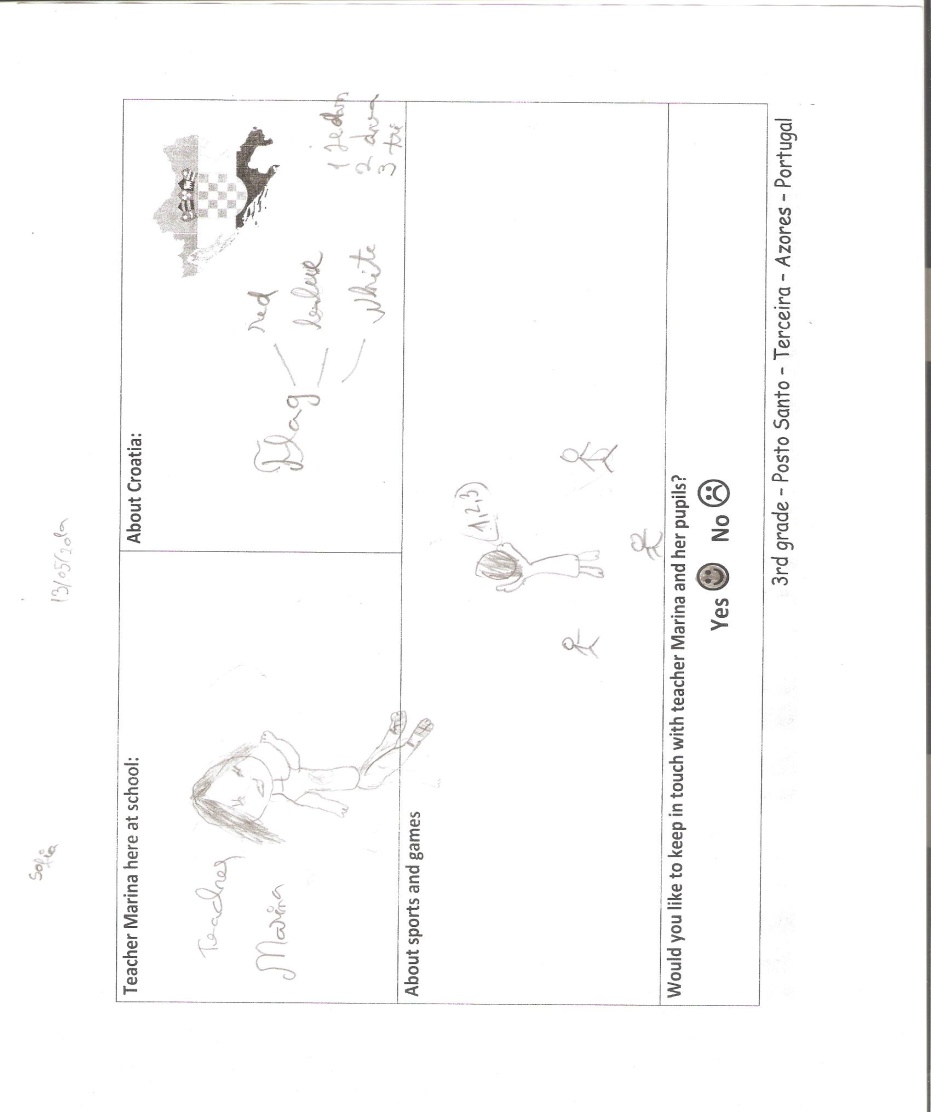 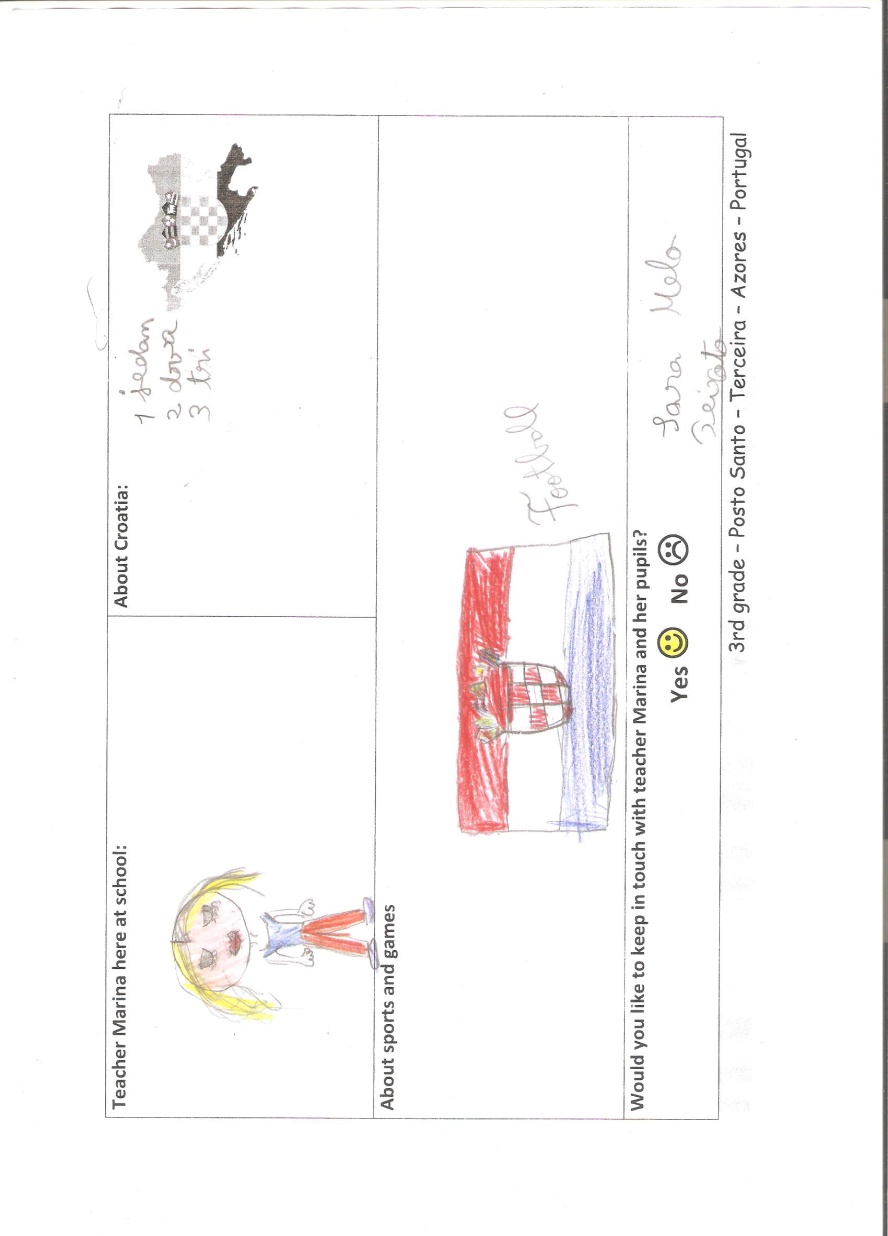 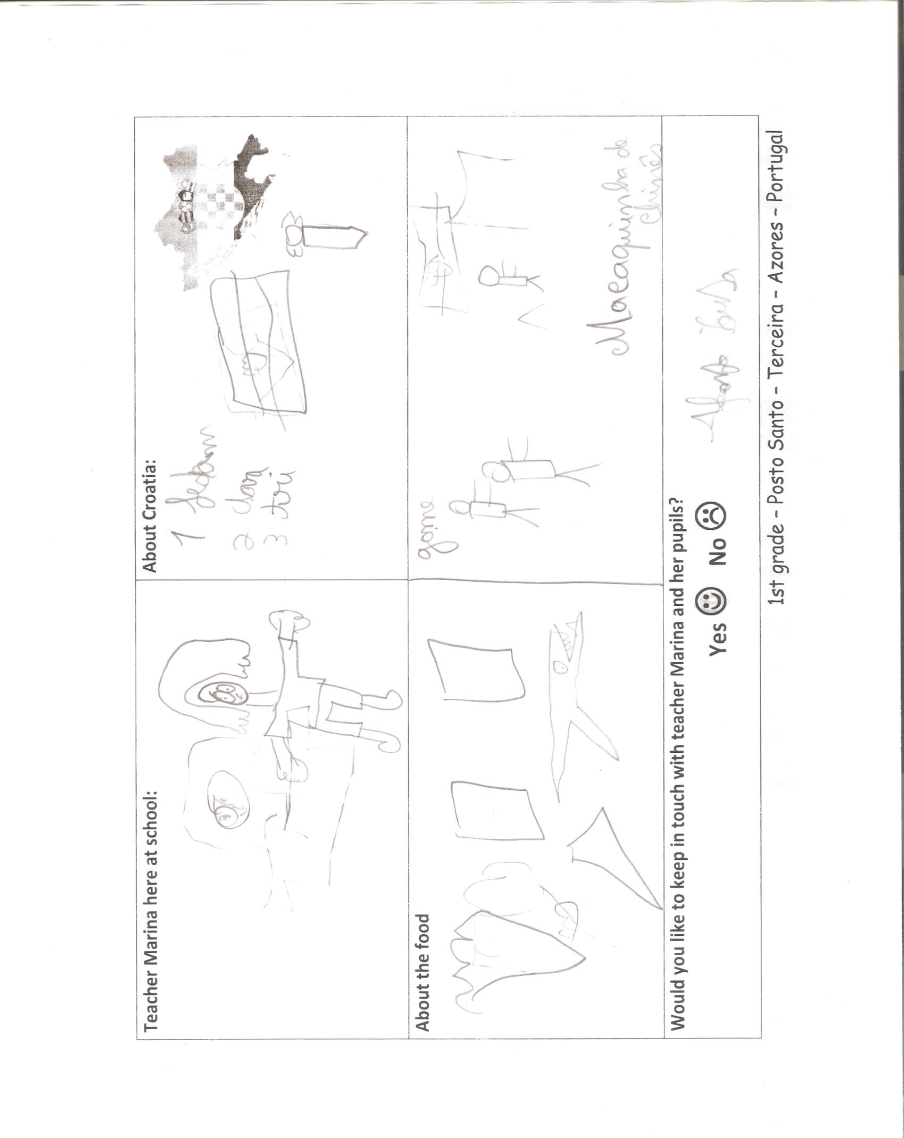 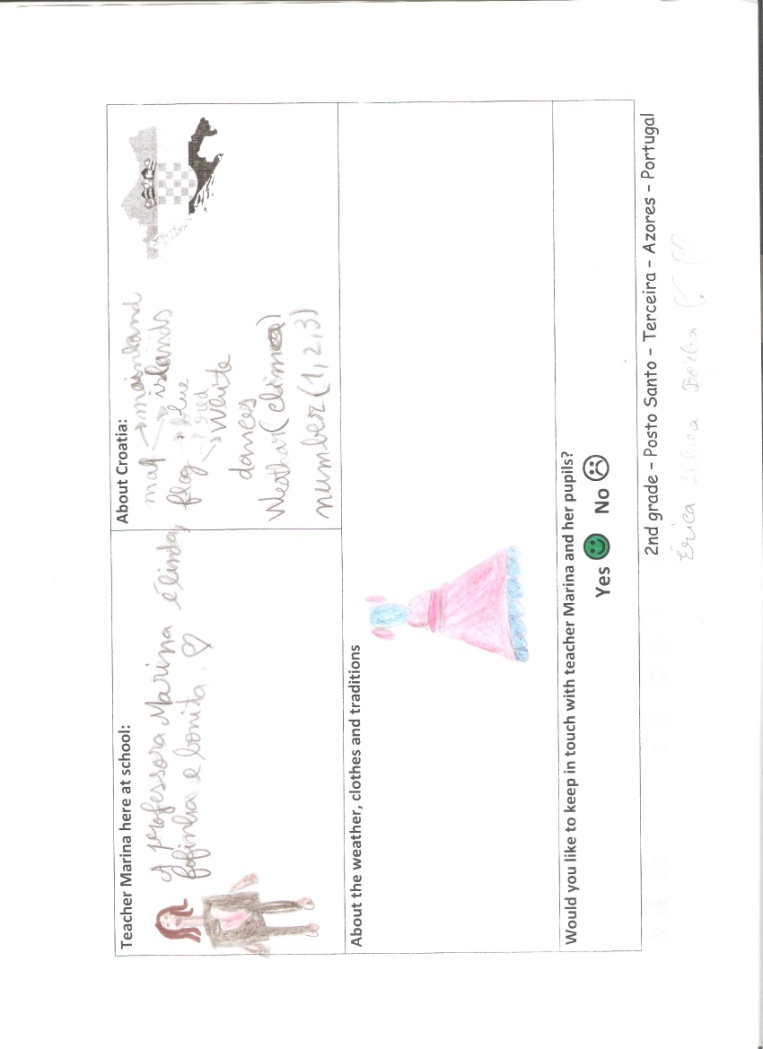 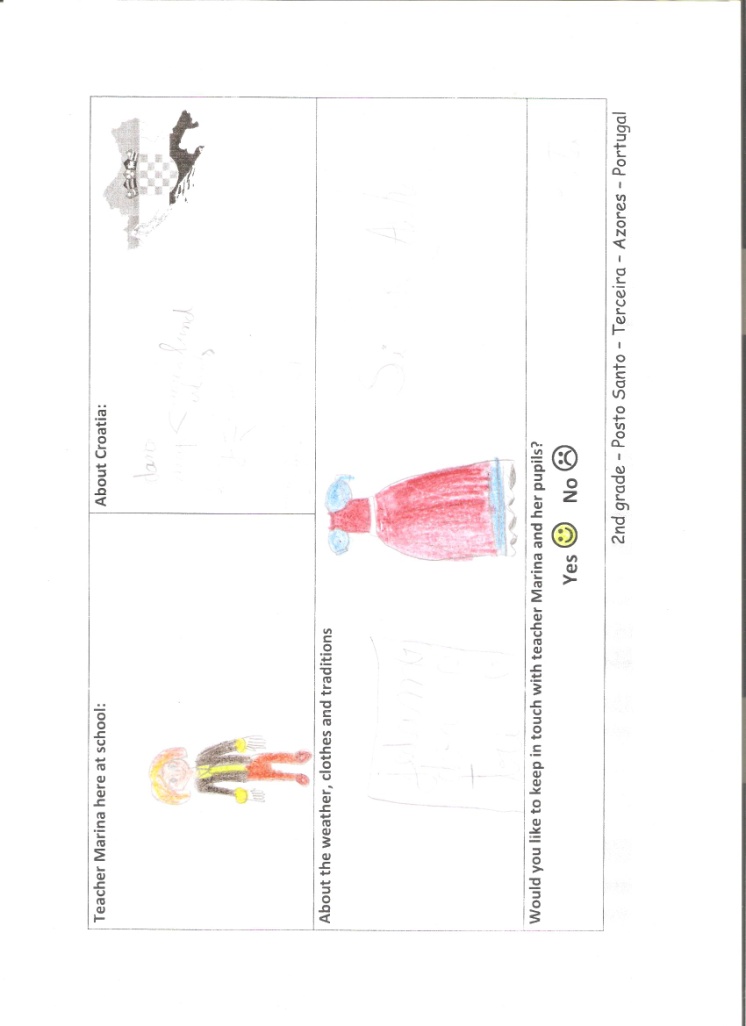 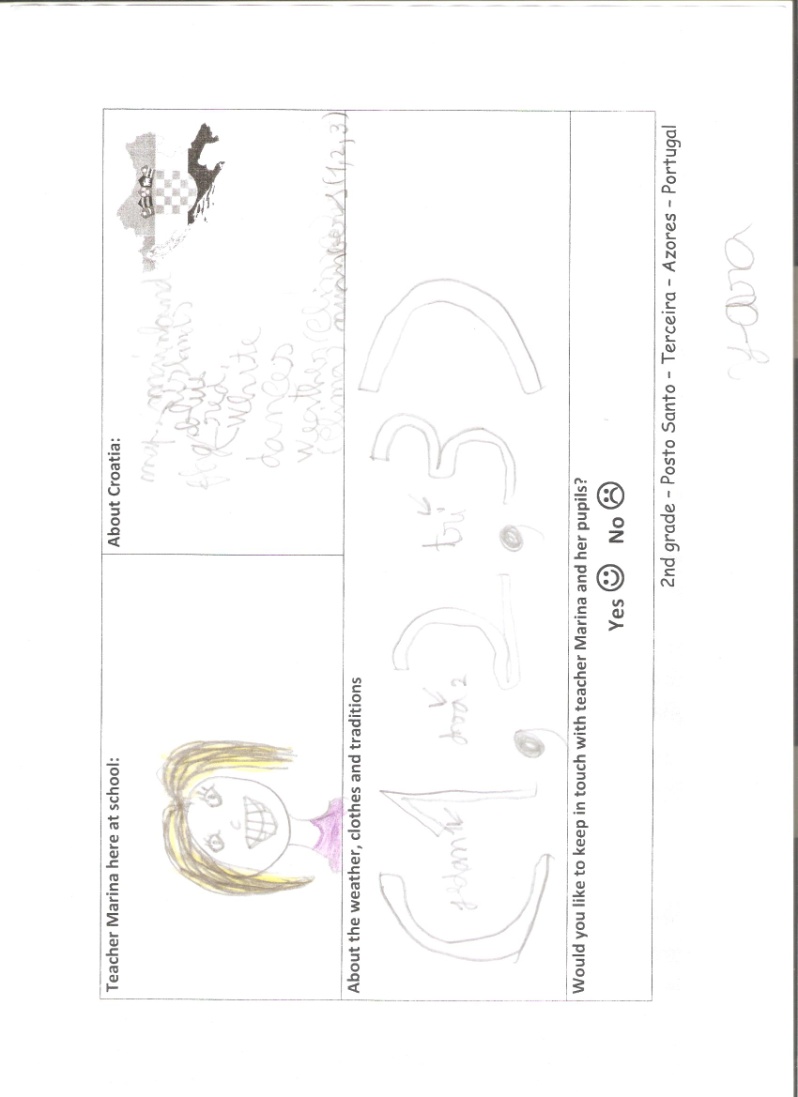 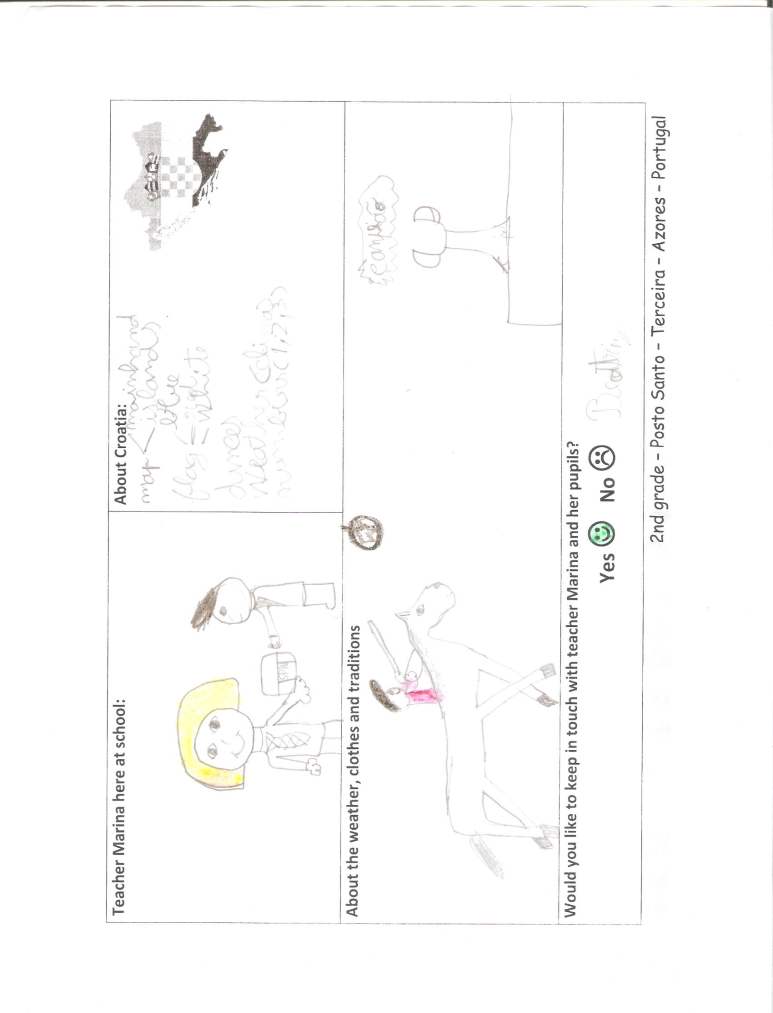 Hope to hear from you soon!
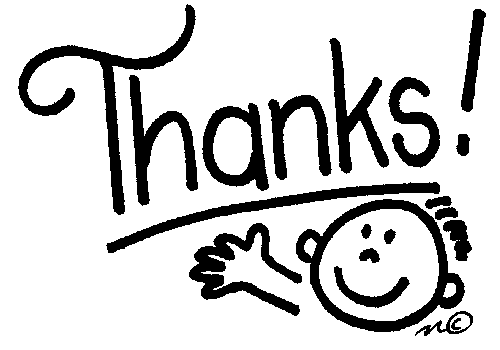